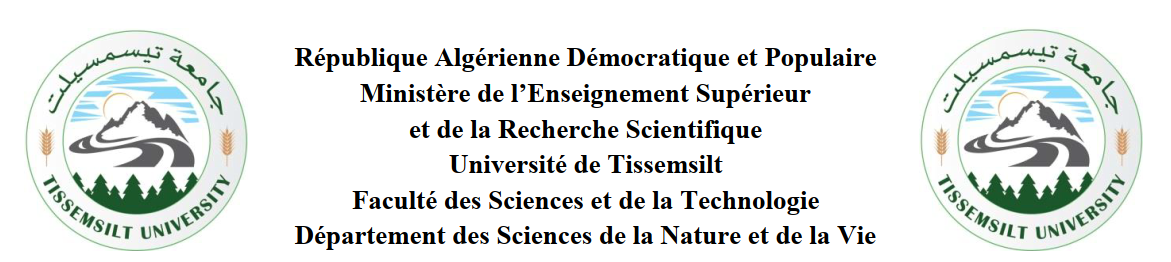 DÉPARTEMENT MATHÉMATIQUE ET INFORMATIQUE
Niveau : 1ere année    Semestre: 2    Module: Algorithmique et structure de données 2
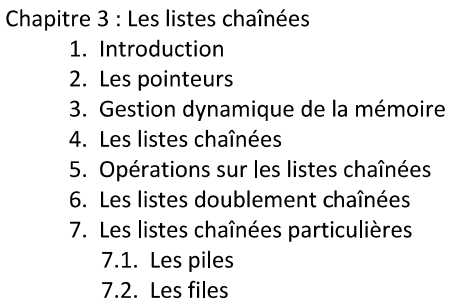 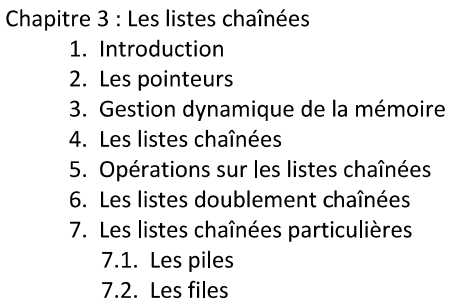 Dr. HAMEURLAINE Messaoud
1
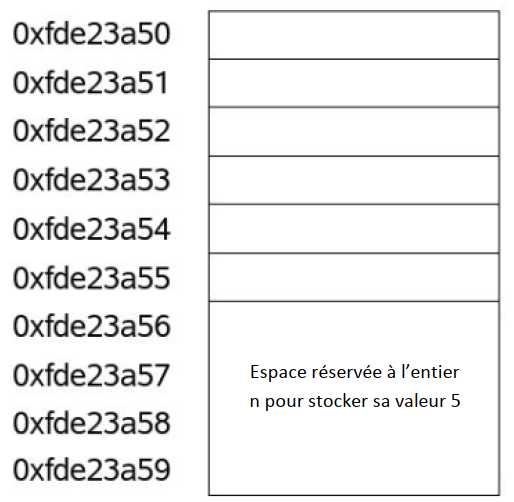 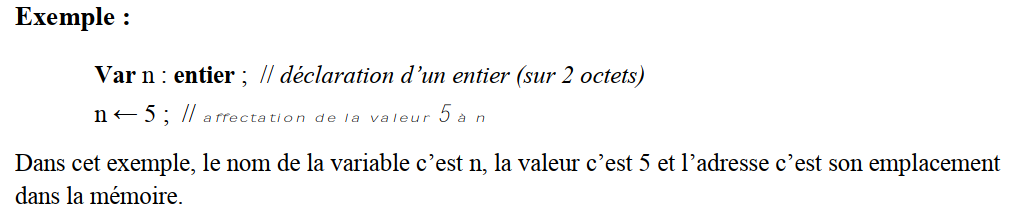 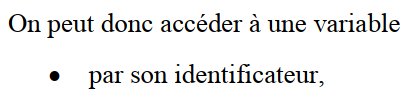 2
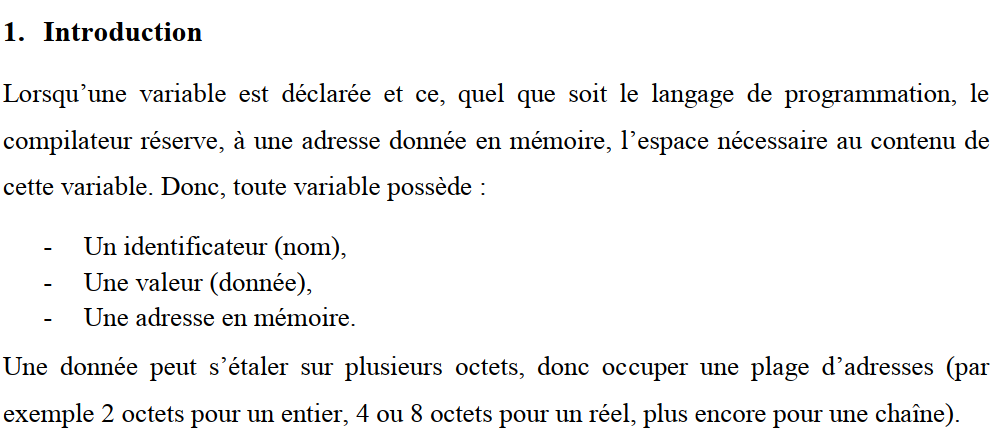 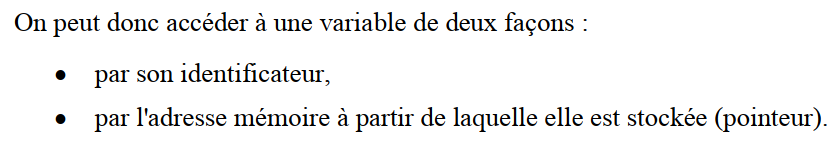 3
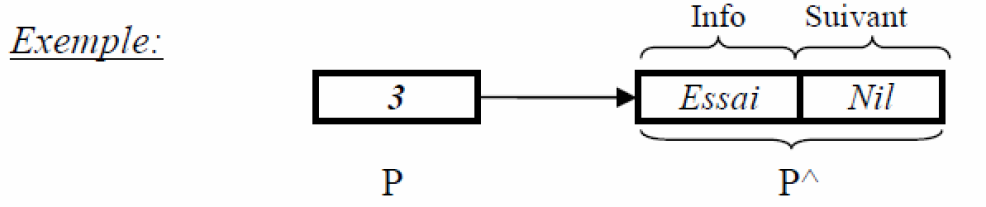 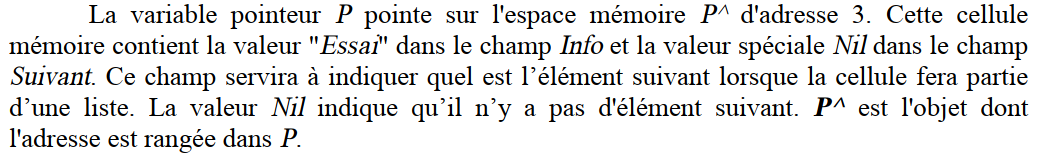 4
5
Exemple : Si on suppose que la variable P (Le pointeur P) est rangée en mémoire centrale (RAM) à l’adresse @020 et que le pointeur contient l’adresse @100 alors P = @100 et P^ = 15.
                                 RAM
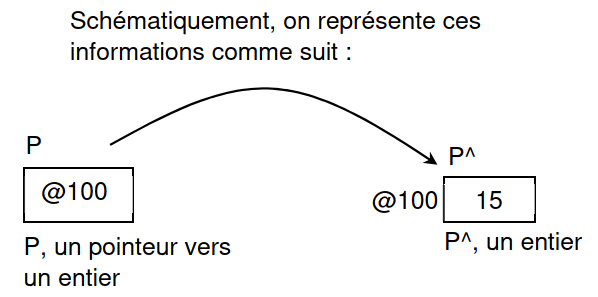 6
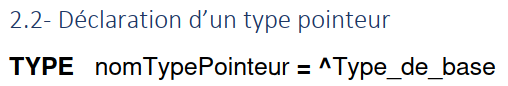 Exemple : déclaration d’un type pointeur sur un entier 

Type PTREntier = ^Entier 

Var P : PTREntier 

P est une variable de type pointeur sur un entier. Elle contient l’adresse mémoire d’un entier. 

- P^ est une variable entière pointée par le pointeur P.
7
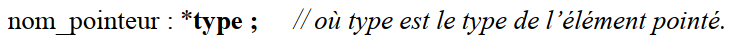 8
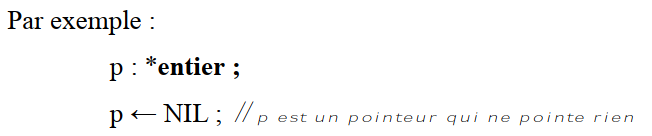 9
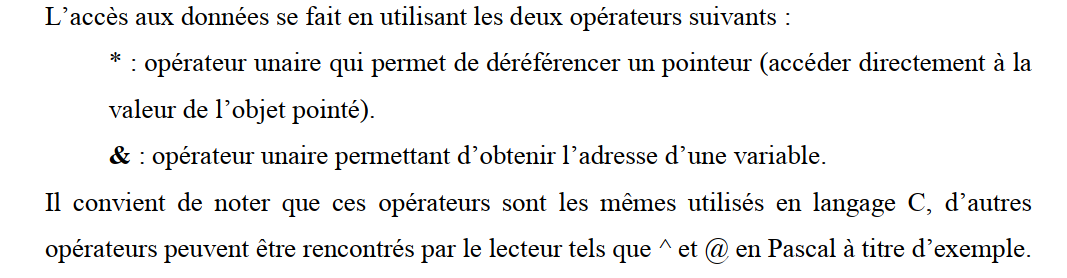 10
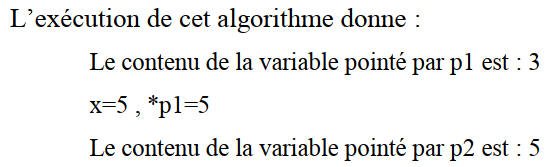 11
12
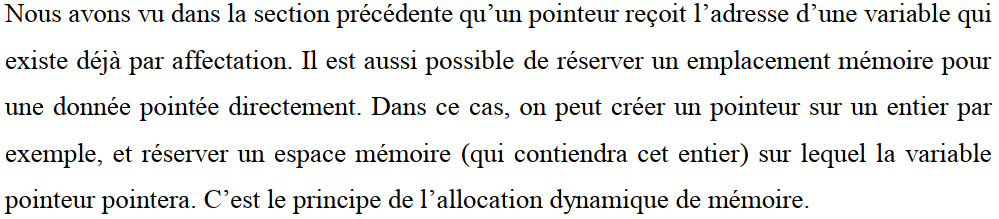 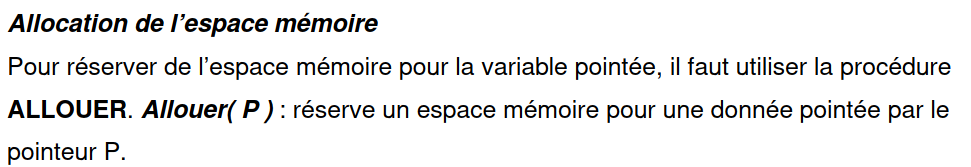 On peut aussi employer la syntaxe suivante :
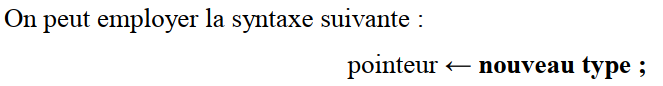 13
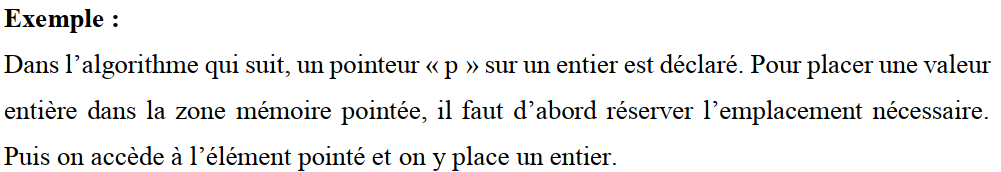 Algorithme allouer ; 
     Var p : *entier 
     Début 
      p ← nouveau Entier ; // allocation d’un espace mémoire (l’adresse est affectée à p)
					       Allouer(p);
      *p ← 12345 ;  // affectation d’un entier 
     Ecrire ("Le contenu de p est :", *p) ; 
Fin
14
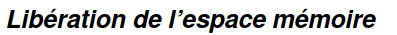 Il est aussi facile de libérer un espace alloué de la mémoire dès que le 
pointeur n’est plus utile. Pour ceci on applique la syntaxe suivante :
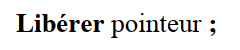 Exemple: Liberer(P);
ou
Désallouer(pointeur);
Exemple: Désallouer(P);
15
Var p: ^ entier ;
Allouer(P);
Liberer(P);
16
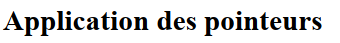 17
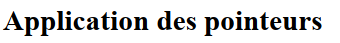 18
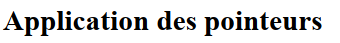 19
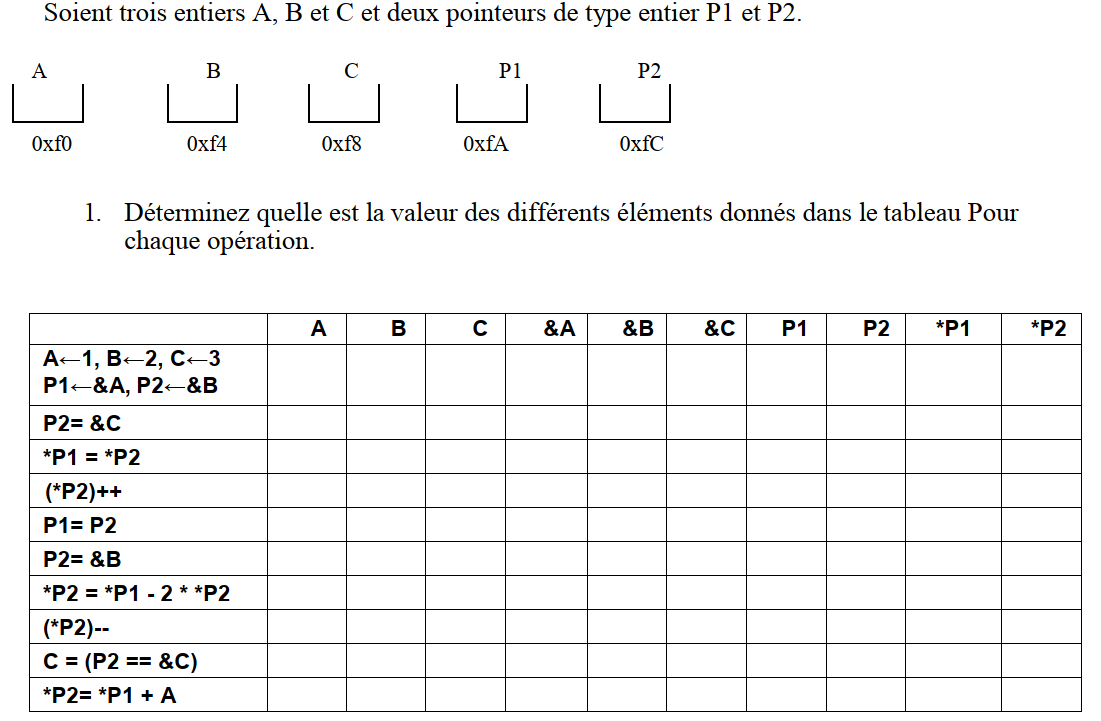 20
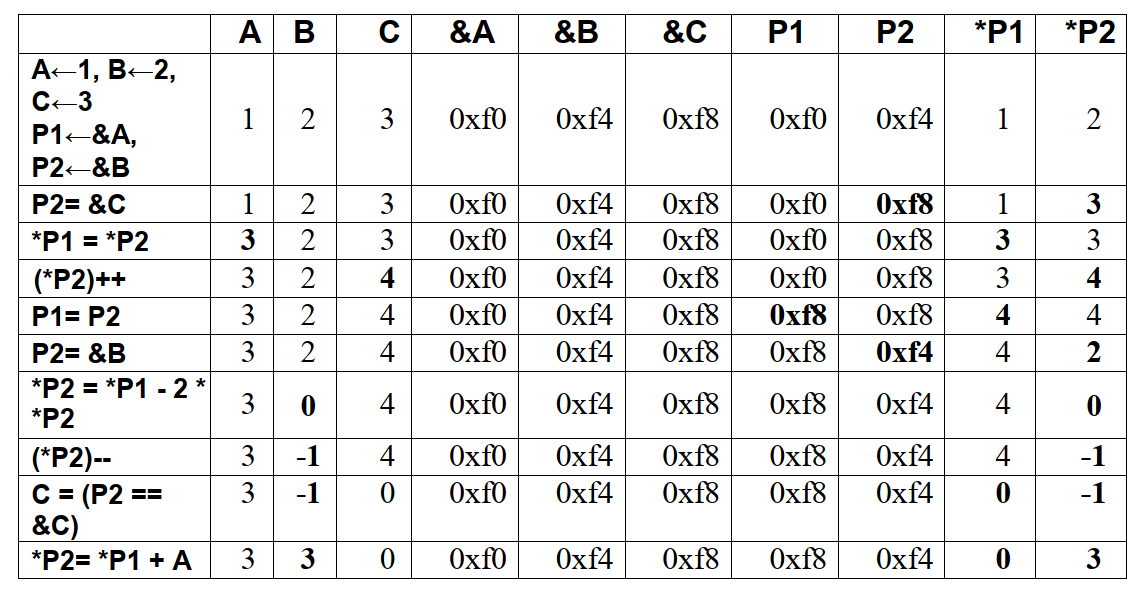 21
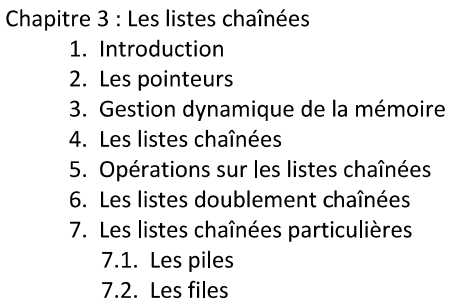 Une liste linéaire chaînée (LLC) est un ensemble d’elements, alloués dynamiquement, chaînés entre eux.
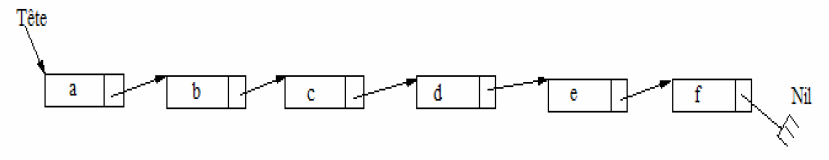 Un élément ou maillon d’une LLC est toujours une structure (Objet composé) avec deux champs : 
un champ Valeur contenant l’information
un champ Adresse donnant l’adresse du prochain élément.
22
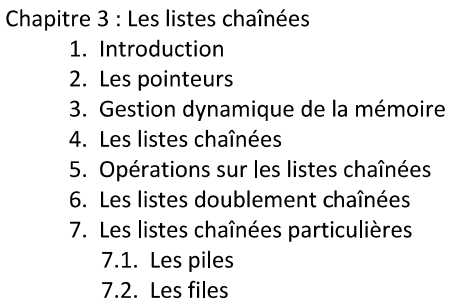 Exemple:
 une liste de trois éléments (nombres entiers) :
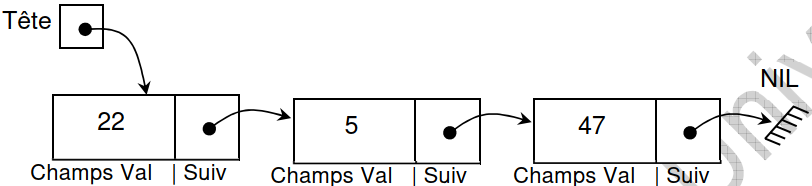 Une liste est définie par un pointeur qui pointe vers le premier élément ; cet 	élément est appelé tête de la liste. 
Le dernier élément de la liste est appelé queue.
23
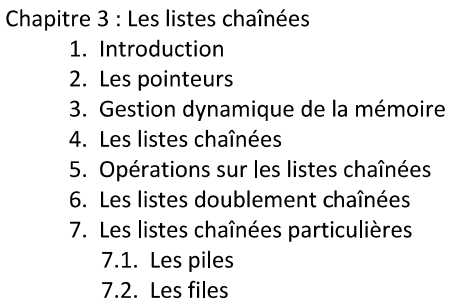 Exemple:
 une liste contient les carecteres :    A   ,   B   ,    C   ,    D   ,   E    ,   F
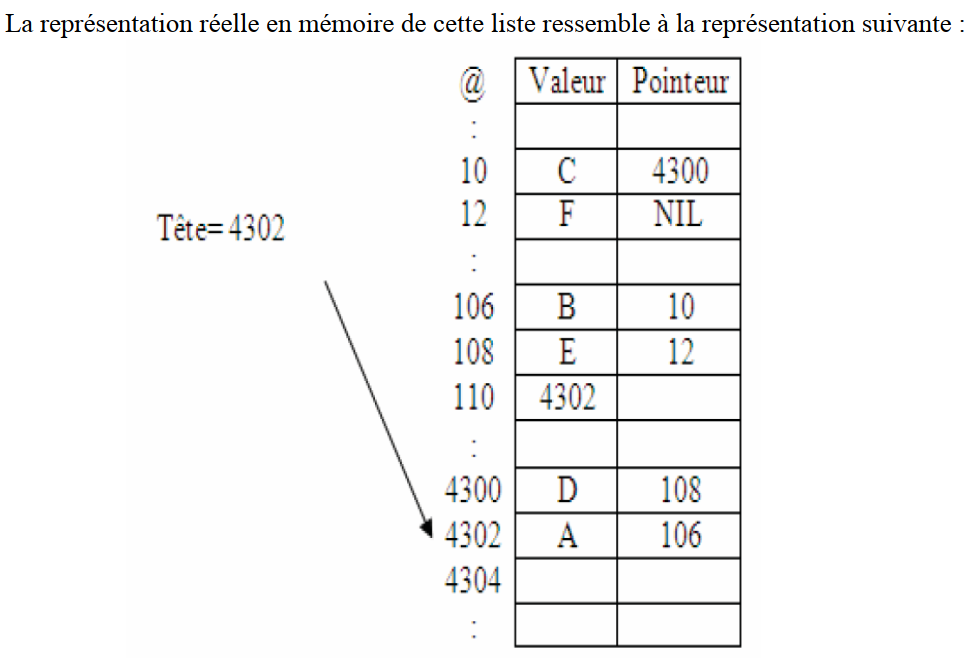 24
25
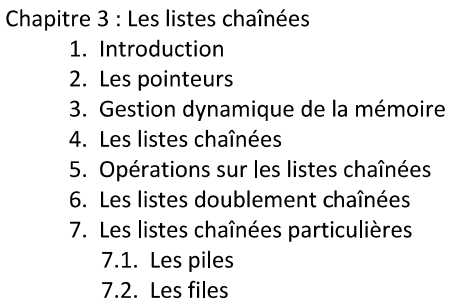 Déclaration d’une Liste Linéaire Chainée
Un type quelconque : entier, réel, booléen, tableau, enregistrement
Type 
      Liste = ^Element 
      Element = Enregistrement 
                   Val : TypeDonnee 
                   Suiv : Liste  
                   Fin 
Var L, P, Q : Liste
Pointeur vers l’élément suivant
26
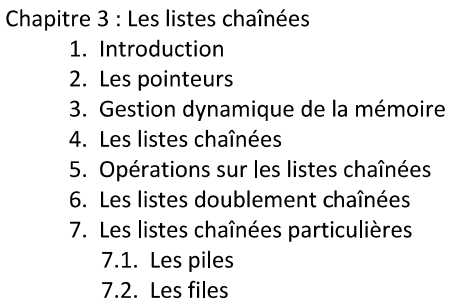 Exemple:
Type 
              Liste = ^Cellule
              Cellule= Enregistrement 
                              Info : Chaîne              
                              Suivant : Liste 
                    fin  

Var P : Liste
27
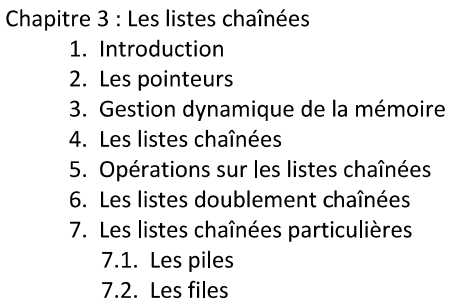 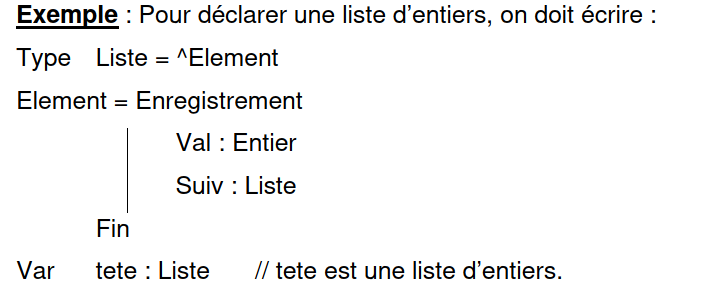 28
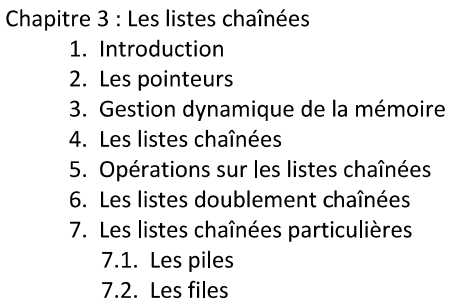 Accès aux données d’une Liste Linéaire Chainée
Une liste est un pointeur. 
Pour accéder à la valeur pointée (élément, nœud, cellule, maillon), on doit utiliser l’opérateur chapeau (^). 

L^


Chaque élément (nœud, cellule, maillon) est un enregistrement. 
Pour accéder aux champs de l’enregistrement, on utilise l’opérateur point (.). 
Pour accéder au champ de données (Val) on écrit :
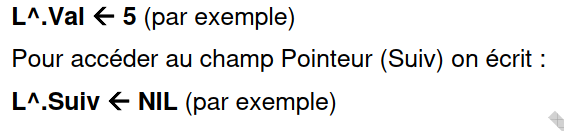 29
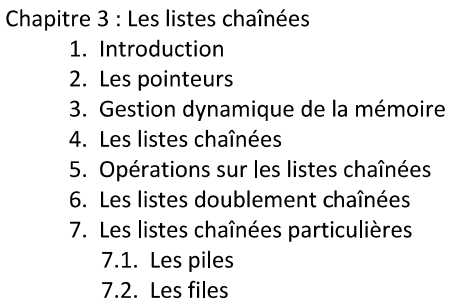 Exemple:
Type 
              Liste = ^Cellule
              Cellule= Enregistrement 
                              Info : Chaîne              
                              Suivant : Liste 
                    fin  

Var P : Liste
Allouer(P)
P^.Info  "Essai" ; 
P^.Suivant Nil ;
30
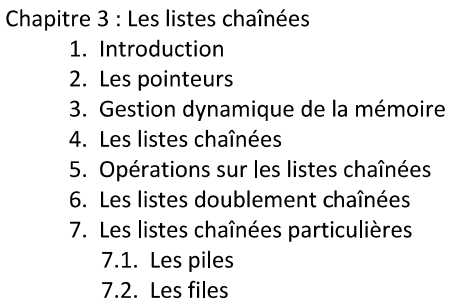 Opérations sur les listes
On peut classer les opérations sur les listes en trois catégories : 5.1- 

Construction : 
1- Initialisation (création d’une liste vide). 
2- Insertion (ajout) en tête (au début), au milieu ou en queue (à la fin). 
3- Insertion par position. 
4- Insertion dans une liste triée, … 
2- Consultation (exploitation) : 
1- Affichage des éléments de la liste, 
2- Calcul de la longueur de la liste (nombre d’éléments), 
3- Recherche d’une valeur si elle existe, 
4- Nombres d’occurrences, … 
3- Destruction (suppression) : 
1- Suppression d’un élément : En tête, au milieu ou à la fin, 
2- Destruction de la liste entière.
31
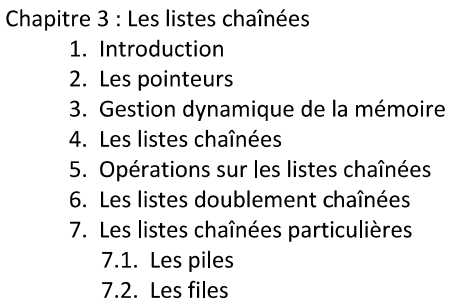 Initialisation d’une Liste Linéaire Chainée 



Si L est une liste, son initialisation consiste à lui donner la valeur NIL (Not In List). 

On écrit alors : L  NIL.
32
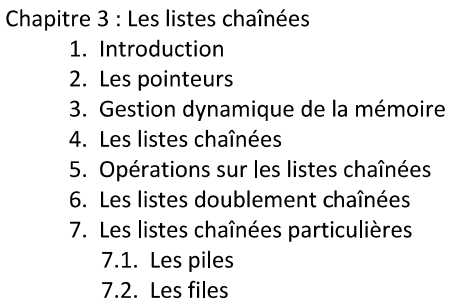 Insertion dans une Liste Linéaire Chainée
Soit L le nom de la liste et P le pointeur sur le nouvel élément créé. 

Cette opération se fait en deux étapes : 

Un nouvel élément (cellule) est créé avec l’instruction ALLOUER( P ). 
le champ Valeur (Val) est initialisé avec la valeur voulue P^.Val  valeur.
33
j
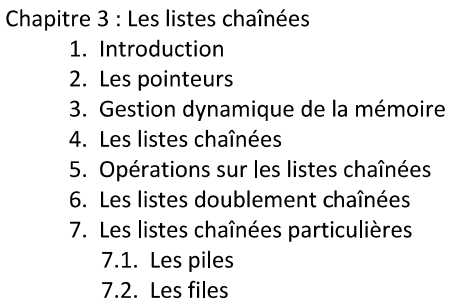 Insertion en tête de liste 

Dans ce cas, il faut modifier le pointeur de tête de liste ( L ) et d’établir un lien entre l’élément nouvellement créé et l’élément qui se trouvait en tête (s’il existait). Ces opérations sont expliquées sur le schéma suivant :
L
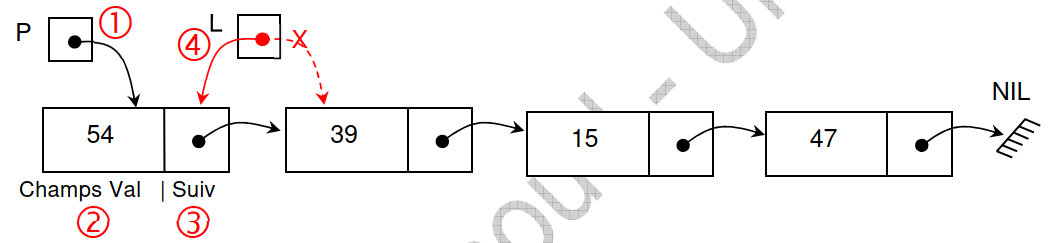 P
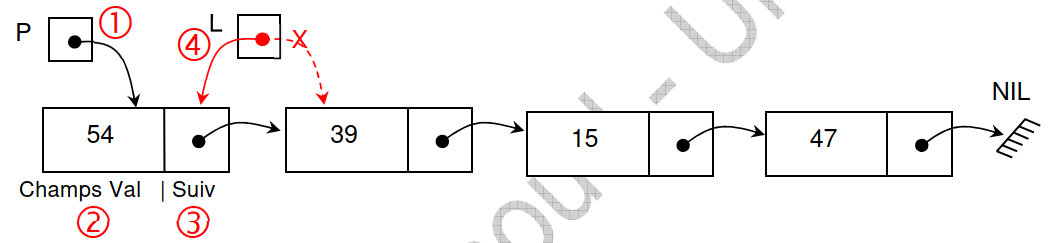 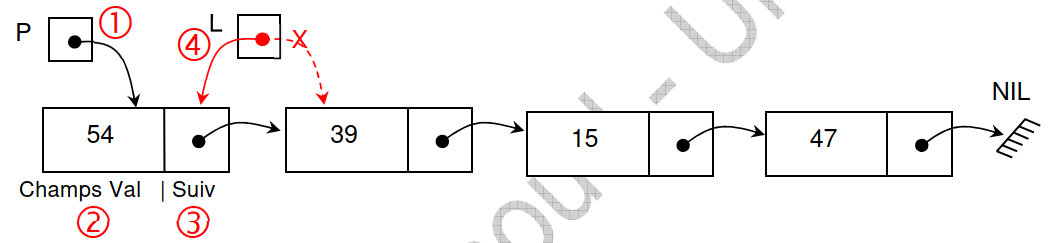 34
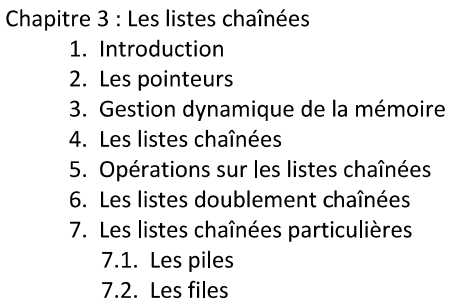 Insertion en tête de liste
On peut écrire une procédure InsererTete qui permet d’insérer en tête (au début) d’une liste L, une valeur val (val = 54 dans l’exemple). 







Procédure InsererTete(L :Liste, val : Entier) 
   Var P : Liste 
   Début 
      Allouer( P )                       1
      P^.Val    val                   2
      P^.Suiv  L                      3
      L  P                                4
Fin
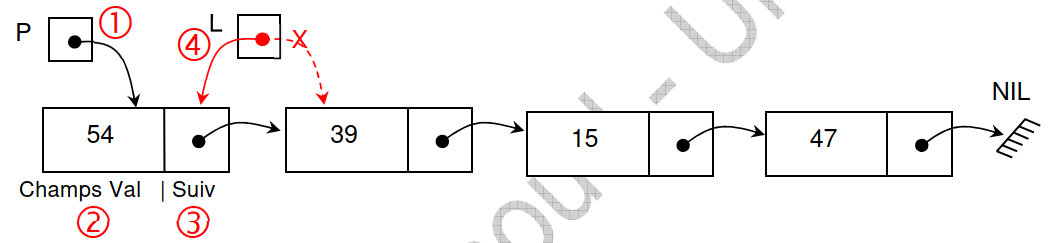 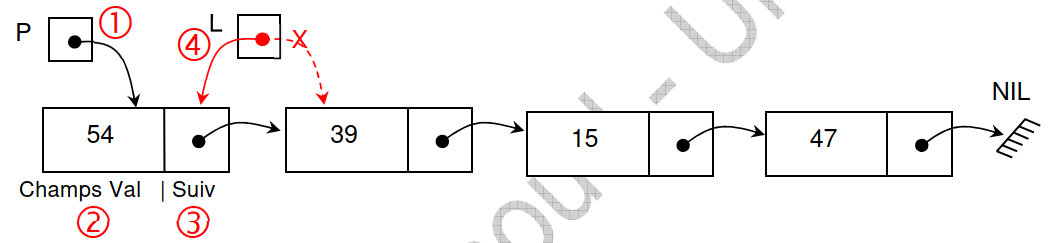 35
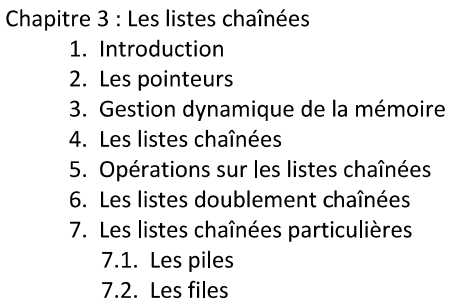 Exercice : 
Ecrire un algorithme qui permet de créer une liste à partir des éléments d’un tableau 
d’entiers. Il faut que l’ordre des éléments dans la liste reste le même que celui des éléments du tableau. 
Après la création de la liste, afficher ses éléments ainsi que leur nombre.
36
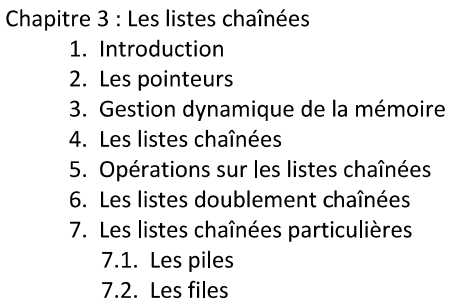 Solution : 
Algorithme CreationListe 
    Const N = 10 
    Type Liste = ^Element 
            Element = Enregistrement 
                 Val : Entier 
                 Suiv : Liste 
            Fin 
Var Tab : Tableau[ 1 .. N ] d’entier 
      I , cpt: Entier 
      L, P : Liste
Procédure InsTete(L :Liste, val : Entier) 
   Var P : Liste 
   Début 
      Allouer( P )                       1
      P^.Val    val                   2
      P^.Suiv  L                      3
      L  P                                4
Fin
Début 
       Pour I de 1 à N Faire 
                Lire( Tab[ I ] ) 
        Fpour 
   
 L  Nil
    Pour I de N à 1 PAS = -1 Faire 
             InsTete( L, Tab[ I ] ) 
     Fpour 
  
// Affichage et comptage des élément
   Cpt  0 
    P  L 
   TantQue P ≠ Nil Faire
      Ecrire( P^.Val) // Affichage de la valeur 
      Cpt  Cpt + 1 // Compter cet élément 
      P  P^.Suiv // Passer à l’élément suivant 
   FinTQ 
  Ecrire(Cpt) // Cpt doit être égal à N 
Fin
37
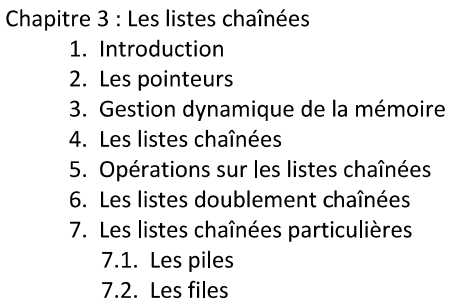 Insertion au milieu de la liste
Dans une liste simplement chaînée, le sens de parcours est toujours d’un élément (cellule) vers l’élément suivant : on ne peut pas revenir en arrière. 










Pour insérer entre deux éléments, on insérera toujours après un élément donné (Élément Courant )
L
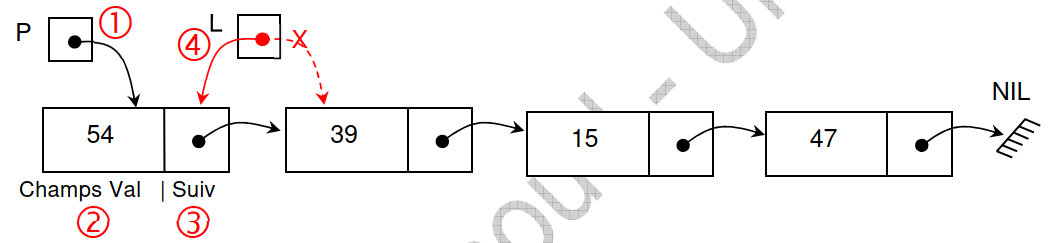 P
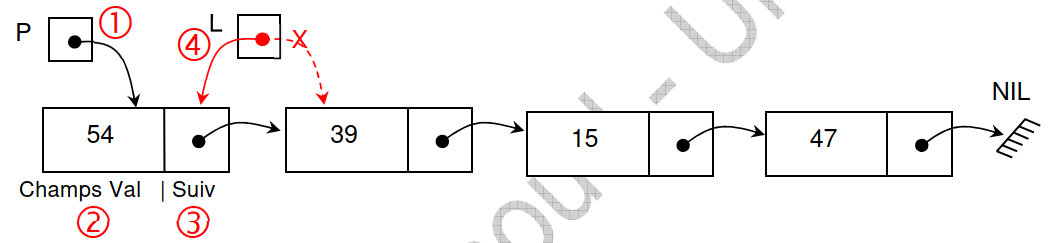 38
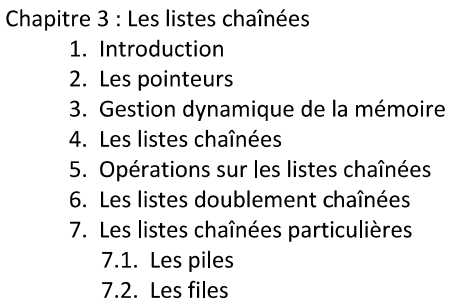 P
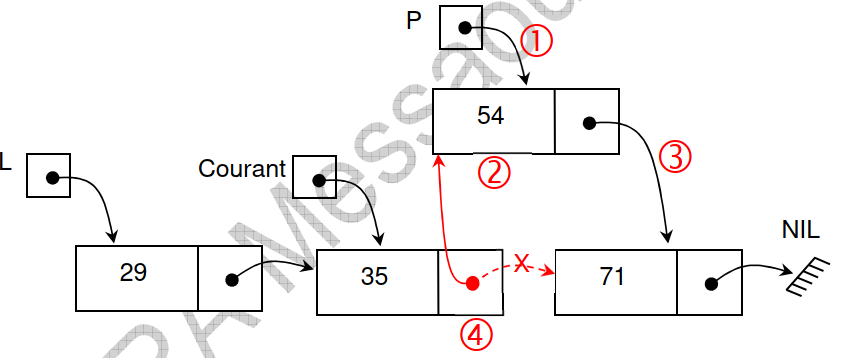 1
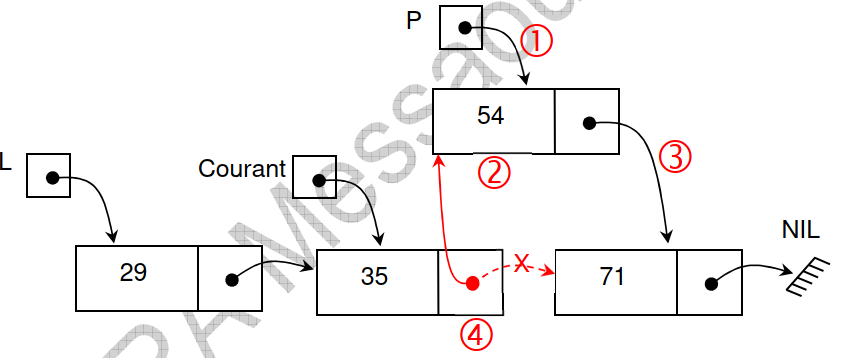 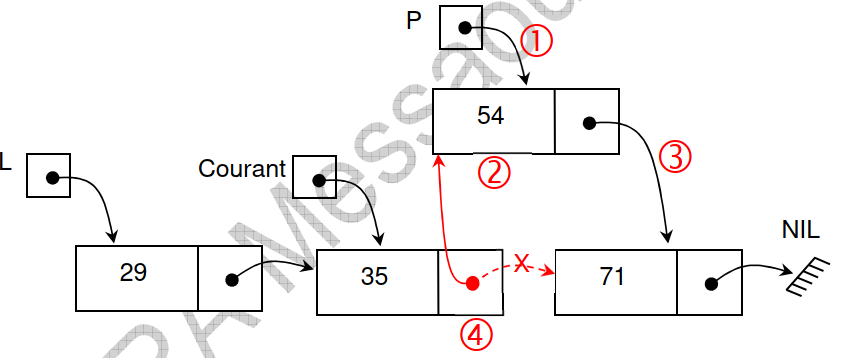 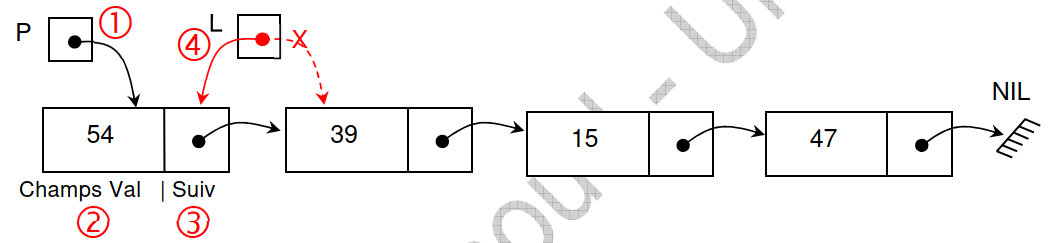 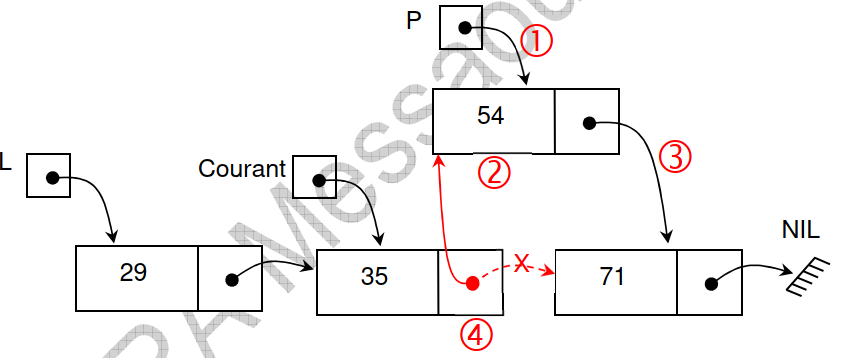 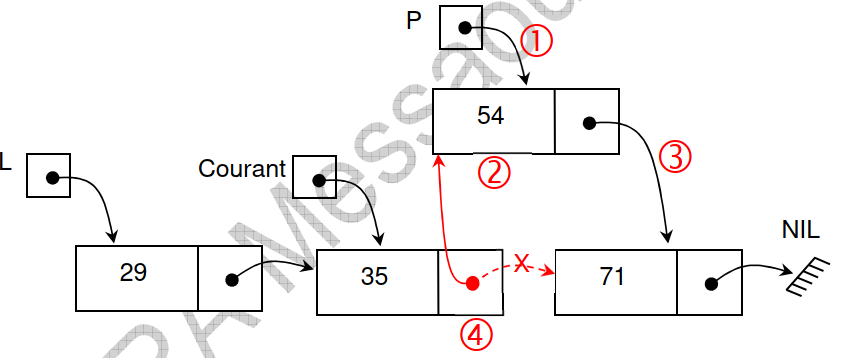 39
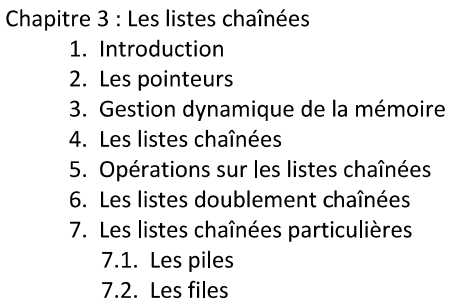 P
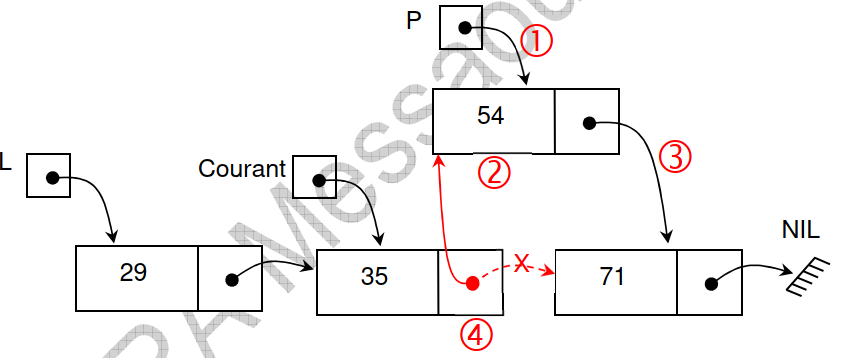 1
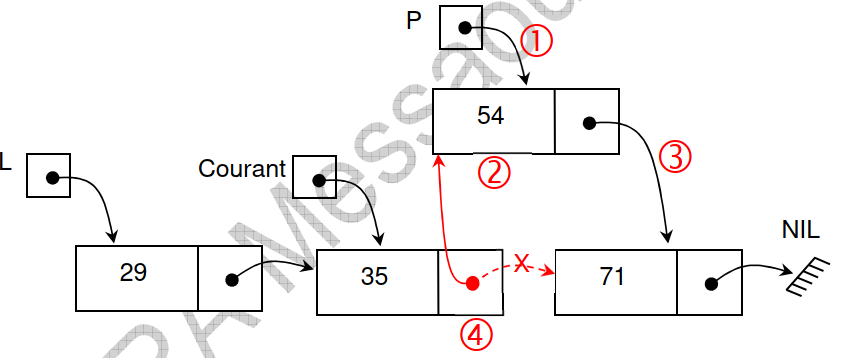 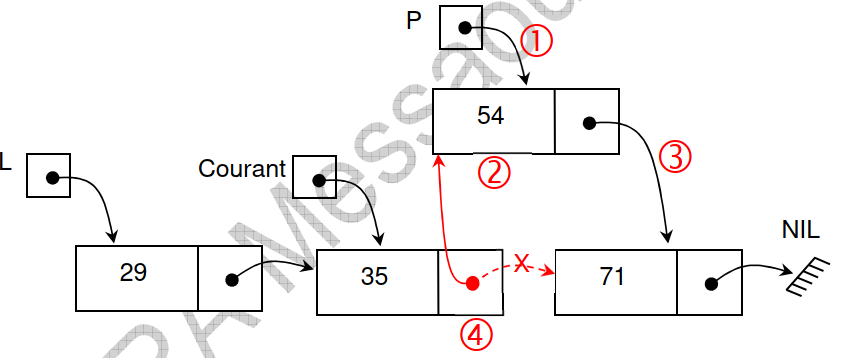 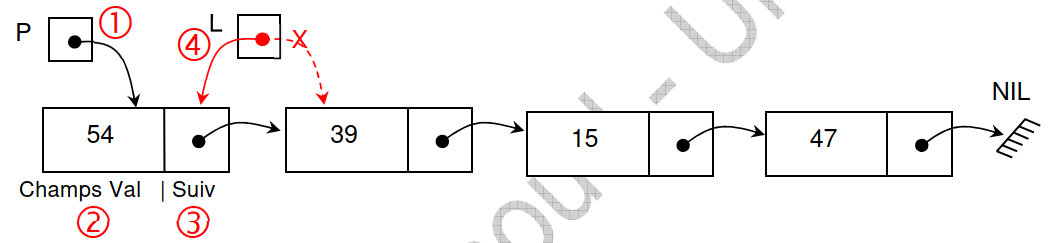 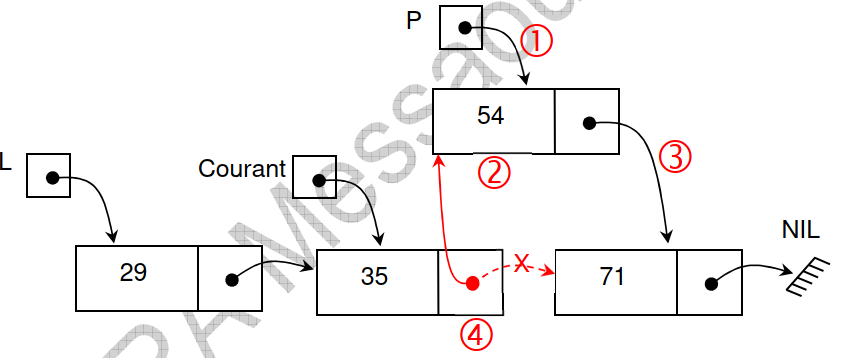 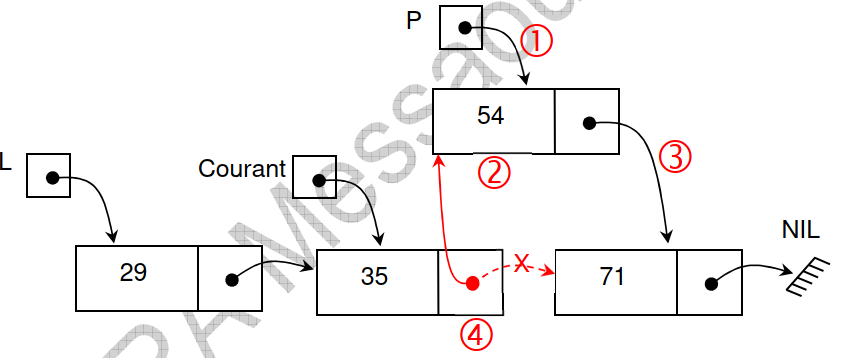 Procédure InsererALaSuiteDe(Courant : Liste, val : Entier) 
Var P : Liste 
Début 
    Allouer(P)                                               1
    P^.Val  val                                           2
    P^.Suiv  Courant^.Suiv                       3
    Courant^.Suiv  P                                 4
Fin
40
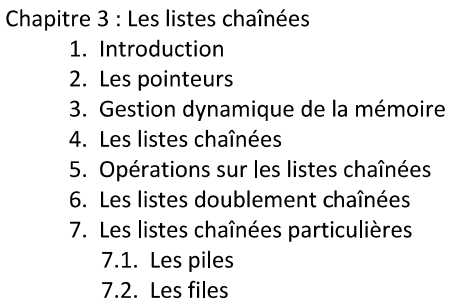 Insertion au milieu de la liste
L
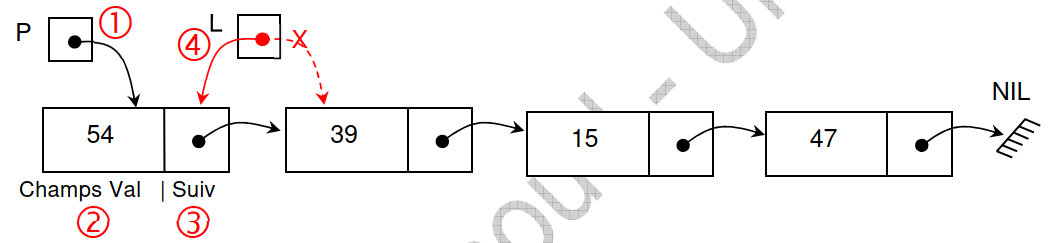 Remarque : Si on a une liste qui contient 3 éléments, on peut insérer un nouvel élément entre le 1er et le 2e élément ou entre le 2e et le 3e élément. Pour faire le choix de l’endroit où l’insertion doit se faire, il faut avoir un critère. En général, on en a deux : 
Soit la liste est triée et donc chercher où on doit insérer le nouvel élément pour que la liste reste triée. 
Soit, on insère le nouvel élément par position. Par exemple, on souhaite l’insérer à la 
3e position et donc on va l’insérer entre le 2e et le 3e élément. C’est-à-dire, on va 
l’insérer après le 2e élément.
P
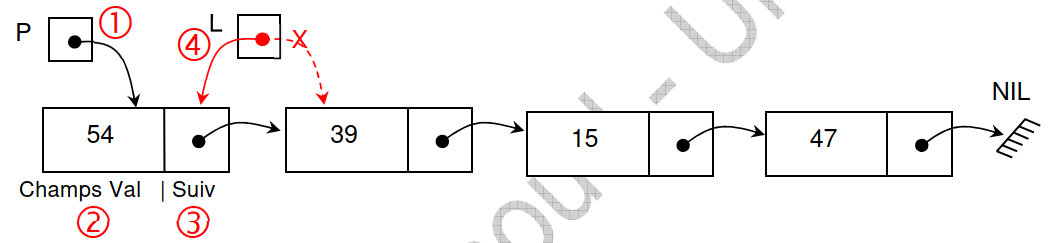 41
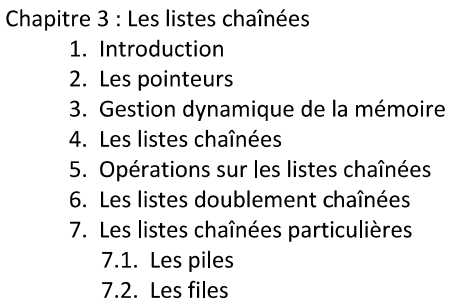 Insertion par position
Le but est d’insérer le nouvel élément à une position donnée, si c’est possible. 
Exemple : Si la liste contient trois éléments, on peut (toujours) insérer à la position 1, à la position 2, à la position 3 et à la 4e position (la dernière).
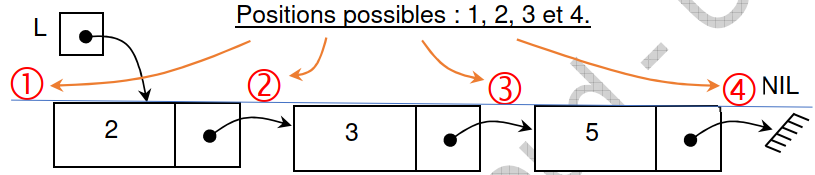 42
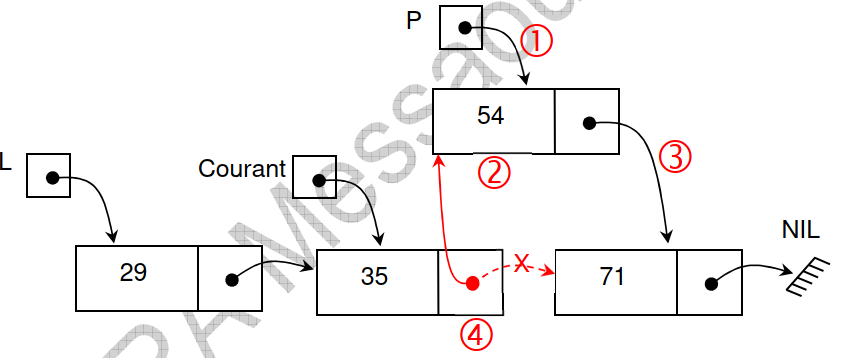 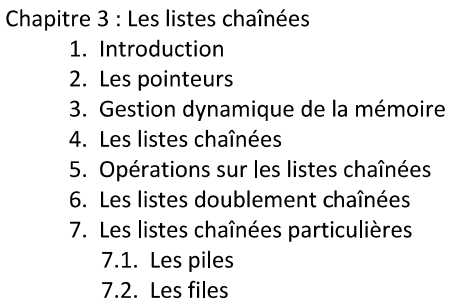 Procédure InsererParPosition(Var L : Liste ; Pos : Entier ; val : Entier) 
Var   Cpt : Entier ;             A, Courant, P : Liste 
Début 
   Si Pos = 1 Alors      InsererTete( L, val)
      Sinon 
         Cpt  1
         Courant   L 
          TQ ( Courant ≠ Nil ) ET ( Cpt < Pos ) Faire 
                   Cpt    Cpt + 1 
                    A   Courant                         // Sauvegarder la valeur de Courant 
                    Courant    Courant^.Suiv    // passer à l’élément Suivant 
          FinTQ 
          Si Pos = Cpt  Alors // Vérifier si la position existe réellement ! 
                              Allouer( P ) // Insérer le nouvel élément après l’élément A 
                              P^.Val  val 
                              P^.Suiv  A^.Suiv 
                              A^.Suiv  P 
          FSi 
    FSi 
Fin
43
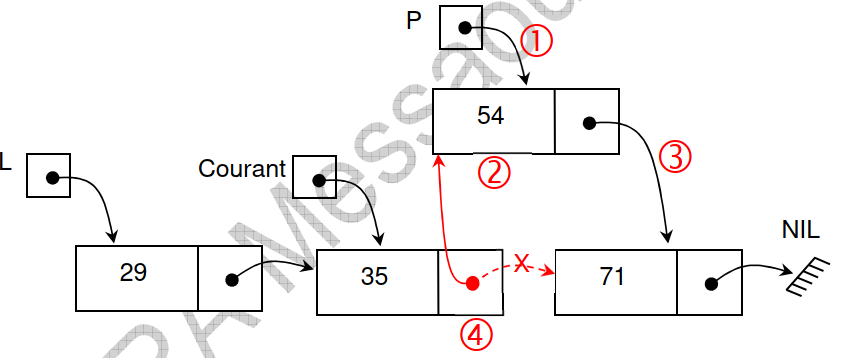 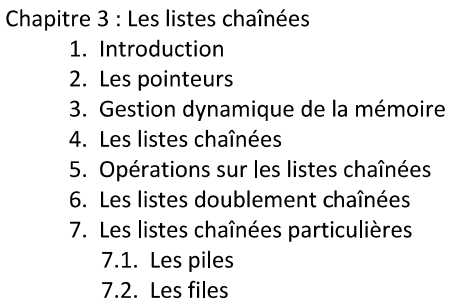 Insertion à la fin de la liste
Procédure InsererQueue(Var L :Liste, val : Entier) 
Var P, Courant : Liste 
Début 
  Allouer(P) 
  P^.Val  val 
  P^.Suiv  NIL 
  Si L = Nil Alors 
                 L    P // Si la liste est vide 
        Sinon 
          Courant  L 
           TQ Courant ^.Suiv ≠ Nil Faire  
                 Courant  Courant ^.Suiv 
          FTQ 
         Courant ^.Suiv  P 
 FSI 
Fin
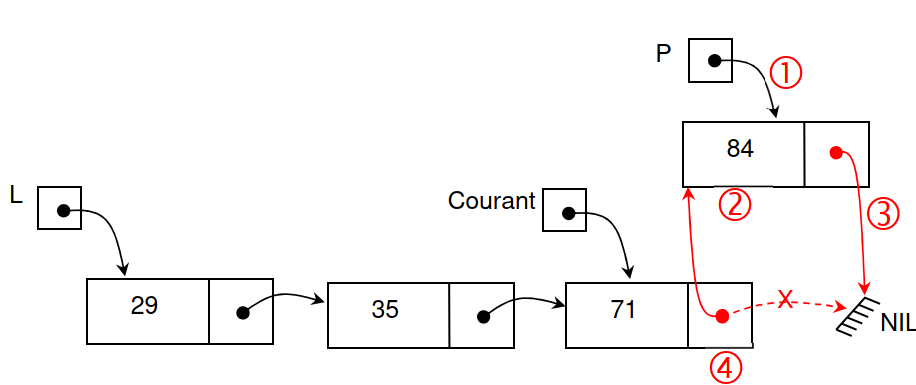 44
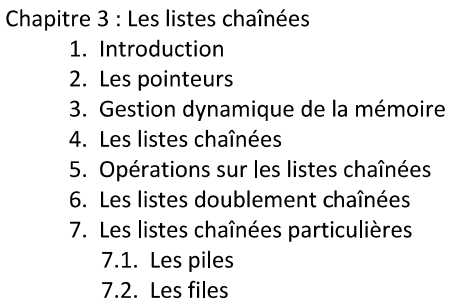 Consultation
Parmi ces opérations, on peut citer :


l’affichage de la liste, 
le comptage des éléments, 
la recherche d’une valeur si elle existe, 
le calcul du nombre d’occurrences d’une valeur, 
La vérification si la liste est triée ou pas, 
…
45
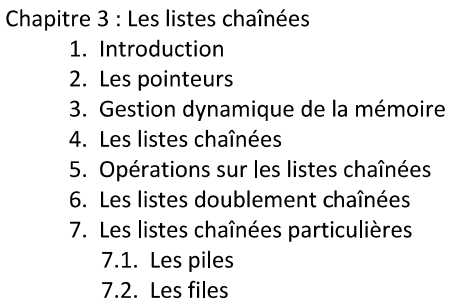 Affichage des éléments de la liste
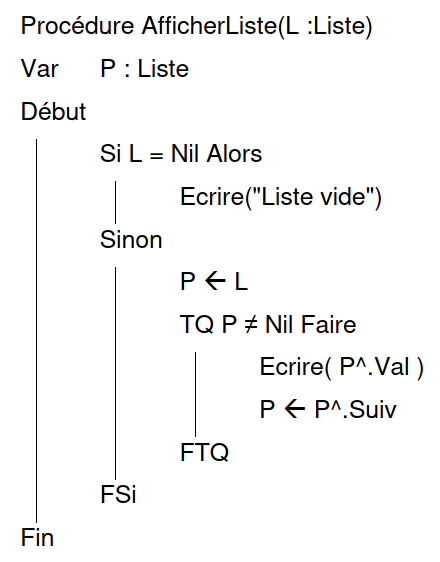 46
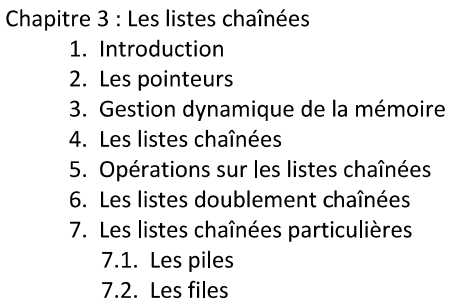 Recherche d’une valeur dans la liste
Le résultat de recherche peut être :

soit un Booléen pour dire si la valeur recherchée existe ou n’existe pas, 

soit un pointeur (de type Liste) sur l’élément qui contient cette valeur. Si la valeur recherchée n’existe pas, le résultat de la fonction sera la constante Nil. 


Nous optons ici pour cette dernière option.
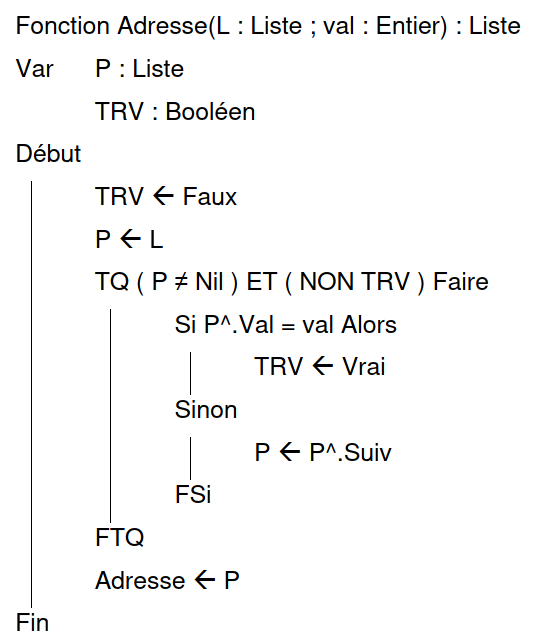 47
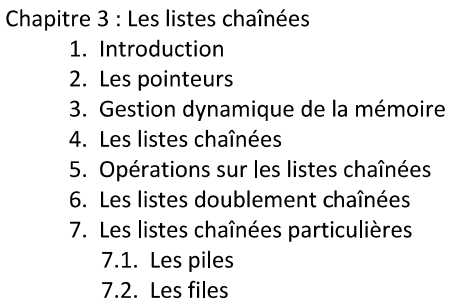 Modification
Les opérations de modification permettent de changer l’état de la liste :


en supprimant des éléments, 
en modifiant les valeurs enregistrées,
en modifiant l’ordre des éléments, 
En fusionnant deux listes
la destruction complète de la liste. 



La suppression, comme l’insertion, peut se faire au début, au milieu ou à la fin.
48
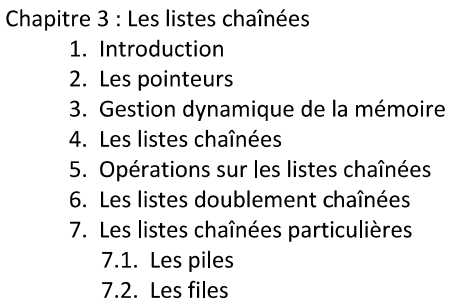 Modification
Suppression de la tête de la liste
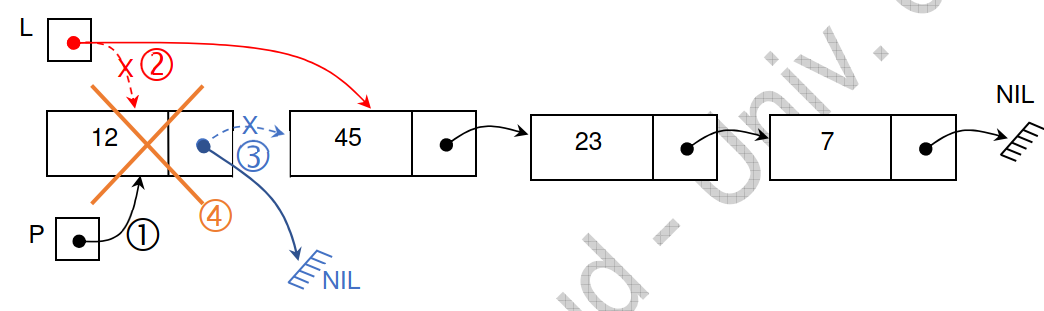 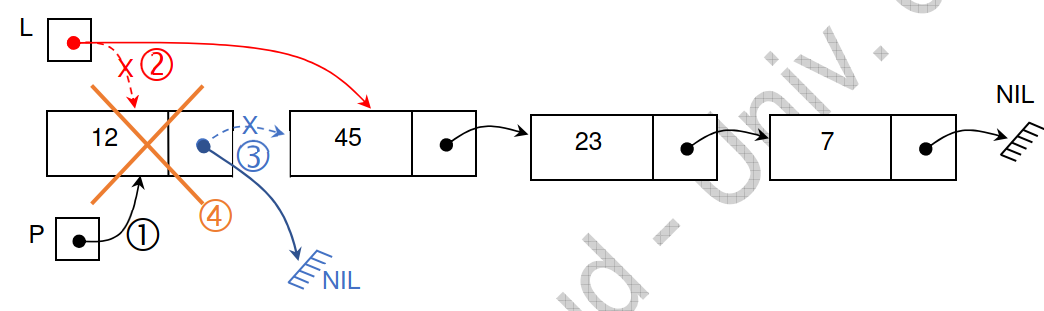 Procédure SupprimerTete(Var L :Liste) 
Var P : Liste 
Début 
 Si L ≠ Nil Alors     // On ne peut supprimer un élément que si la liste n’est pas vide ! 
 1 P  L               // Garder l’adresse du 1er élément. 
 2 L  L^.Suiv       // Modifier la tête de la liste 
 3 P^.Suiv  Nil    // Optionnel. Casser le lien entre le 1er et le reste de la liste 
 4 Libérer(P)        // Libérer l’espace mémoire qu’occupait le 1er élément. 
 FSi 
Fin
49
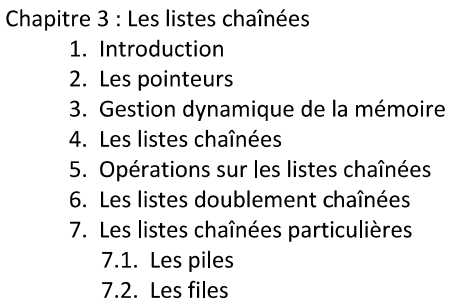 Modification
Destruction de la liste
Pour détruire la liste, il est nécessaire de supprimer tous ces éléments. On peut utiliser la procédure SupprimerTete autant de fois que nécessaire, jusqu’à ce que la liste soit vide.
Procédure Supprimerliste(Var L :Liste) 
Début 
 TQ L ≠ Nil Faire                // Tant que la liste contient des éléments. 
      SupprimerTete( L )           // Supprimer l’élément en 1e position. L est modifiée. 
 FTQ 
Fin
50
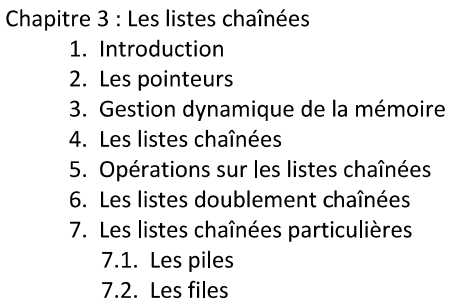 Modification
Eclatement d’une liste en deux listes selon le critère de parité
Procédure Eclater(Var L, L1, L2 : Liste) 
Var P, D1, D2 : Liste 
Début 
   L1  Nil          /* L1 est vide */ 
   L2  Nil          /* L2 est vide */ 
 TantQue L ≠ Nil Faire 
     P  L 
     L  L^.Suiv 
     P^.Suiv  Nil                                       /* Un élément est retiré de L à chaque itération */ 
    Si P^.Val Mod 2 = 1 Alors                      /* Insertion à la fin de L1 (nombres impairs) */ 
                 Si L1 = Nil Alors    L1  P              /* Initialiser L1 */ 
                                  Sinon   D1^.Suiv  P   /* Insertion après le dernier élément de L1*/ 
                 FSi 
                 D1  P                                                 /* P devient le dernier élément de L1 */ 
     Sinon                                                           /* Insertion à la fin de L2 (nombres pairs) */ 
                 Si L2 = Nil Alors    L2  P                           /* Initialiser L2 */ 
                                  Sinon   D2^.Suiv  P      /* Insertion après le dernier élément de L2*/ 
                 FSi 
                 D2   P                                             /* P devient le dernier élément de L2 */ 
      FSi 
 FinTQ 
Fin .
51
Les pointeurs en C
La syntaxe pour déclarer un pointeur est la suivante:

type *nom_du_pointeur;
int *ptr; 
int * ptr; 
int* ptr;
52
Les pointeurs en C
53
Les pointeurs en C
int *t;
t = (int *) malloc( 5 * sizeof(int) ); //allouer (t,5)
t = new int[5];
free(t);           //desallouer (t)
delete [] t;
54
Les listes en C
typedef  struct  element { 
                                             int val; 
		                       struct element *suiv;
                                 } element ; 
typedef element * liste;
liste L = NULL;    /*declaration et initialisation d’une nouvelle liste L
55
Les listes en C
void ajouterEnTete(liste L, int v) 
{
 element* p = malloc(sizeof(element)); /* On crée un nouvel élément */ 
p->val = v;                                  /* On assigne la valeur au nouvel élément */ 
p->suiv = L;              /* On assigne l'adresse de l'élément suivant au nouvel élément */ 
L=p;                 /* On retourne la nouvelle liste, i.e. le pointeur sur le premier élément */ 
}
Procédure InsererTete(L :Liste, v : Entier) 
   Var P : Liste 
   Début 
      Allouer( P )                       1
      P^.Val    val                   2
      P^.Suiv  L                      3
      L  P                                4
Fin
Pour plus d’exemples voir les liens suivants:
http://sdz.tdct.org/sdz/les-listes-chainees-2.html#DclarationenCd039unelistechaine
https://chgi.developpez.com/liste/
56
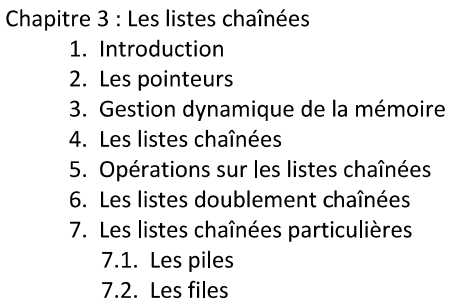 Les algorithmes récursifs sur les listes
Dans cette section, nous nous intéressons à la version récursive de quelques opérations que nous avons déjà écrit leurs algorithmes en version itérative. 

Parmi ces opérations, nous nous intéressons à :

 l’affichage de la liste, 
 La recherche d’une valeur,
 le nombre d’occurrences d’une valeur. ( en TD)

Dans toutes ces opérations, nous cherchons le cas particulier puis le cas général. 

- Le cas particulier est souvent le cas où la liste est vide (ou a été entièrement parcourue). 
- La cas général, lorsque la liste n’est vide. On traite l’élément courant (qui est en tête de liste), puis on fait un appel récursif pour traiter la liste contenant les éléments suivants.
57
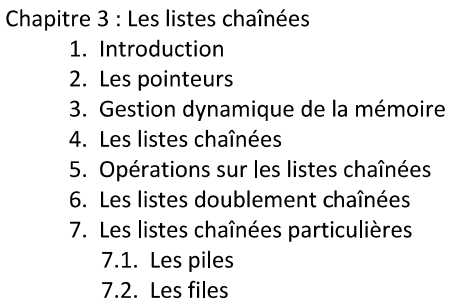 Les algorithmes récursifs sur les listes
Affichage récursif de la liste
Procédure AfficherListeREC(L : Liste) 
Début 
 Si L= Nil alors    Ecrire("Liste Vide") 
               Sinon   Ecrire( L^.Val )                                                                   // Op1 
                           Si L^.Suiv ≠ Nil          /* Si ce n’est pas le dernier élément           Op2 
                                    Alors  AfficherListeREC( L^.Suiv ) ) 
                            FSi 
 FSi 
Fin
58
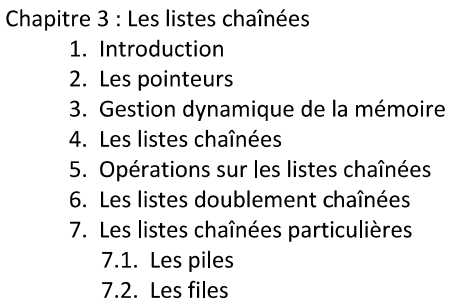 Les algorithmes récursifs sur les listes
Recherche d’une valeur dans la liste
Si la liste est vide, aucune valeur ne peut être trouvée dans la liste. 
Si la liste n’est pas vide, on vérifie si l’élément en tête de liste est égal à la valeur 
recherchée. Si c’est le cas, on a trouvé la valeur et on s’arrête. Sinon, avec un appel récursif, on vérifie si la valeur recherchée existe dans le reste de la liste.
Fonction AdresseREC(L : Liste ; val : Entier) : boolean 
Début 
 Si L = Nil Alors     AdresseREC   faux            // val ne peut être trouvée. 
                Sinon 
                            Si L^.Val = val Alors   AdresseREC  vraie       // val est trouvée. 
                                                   Sinon       
                                                  AdresseREC  AdresseREC( L^.Suiv, val ) 
                                                                         // Chercher val dans le reste de la liste. 
                           FSi 
 FSi 
Fin
59
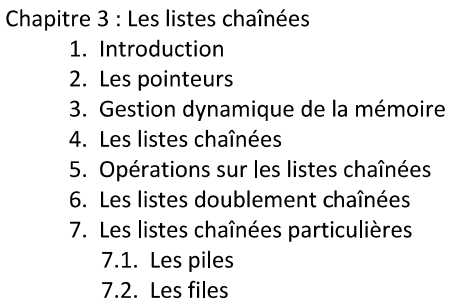 Les algorithmes récursifs sur les listes
Calcul de la longueur d’une liste
Si la liste est vide, sa longueur est nulle (égal à zéro). 
Sinon, on compte l’élément courant, puis avec un appel récursif on ajoute la longueur du reste de la liste.
Fonction LongueurREC(L : Liste) : Entier 
Début 
 Si L = Nil Alors     LongueurREC  0 
            Sinon  LongueurREC  1 + LongueurREC(L^.Suiv) 
 FSi 
Fin
60
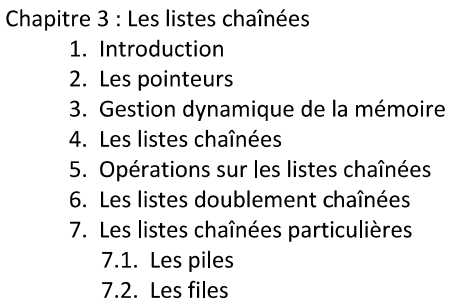 Les algorithmes récursifs sur les listes
Suppression de toutes les occurrences d’une valeur donnée
Procédure SupprimerVal( Var L : Liste ; val : Entier ) 
Début 
         Si ( L ≠ Nil ) Alors 
                 Si L^.Val = val Alors   
 SupprimerTete( L ) 
 SupprimerVal( L, val ) // La valeur de L a changé. 
                 Sinon 
                              SupprimerVal( L^.Suiv, val ) 
                 FSi 
        FSi 
Fin
61
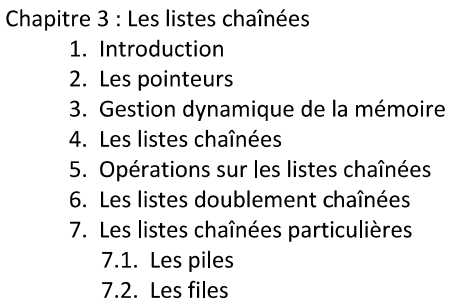 Les algorithmes récursifs sur les listes
Destruction de la liste
Procédure SupprimerListe( Var L : Liste ) 
Début 
                   Si ( L ≠ Nil ) Alors 
                                 SupprimerTete( L )        // Supprimer l’élément en 1e position. 
                                 SupprimerListe( L )        // La valeur de L a changé. Répéter ! 
                 FSi 
Fin
62
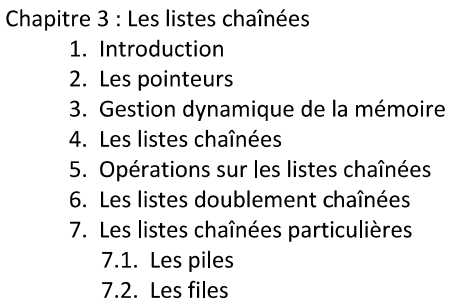 Les Listes bidirectionnelles (doublement chaînées)

Une liste bidirectionnelle est une LLC que l’on peut parcourir dans les deux sens : de gauche à droite et de droite à gauche.
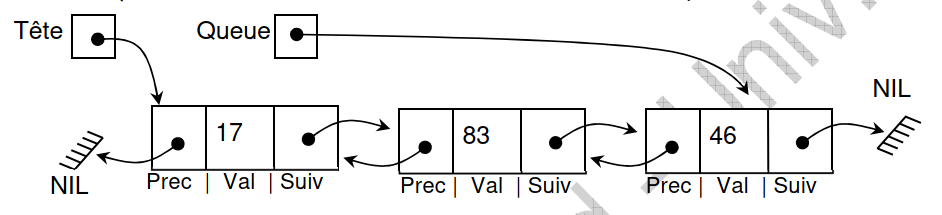 63
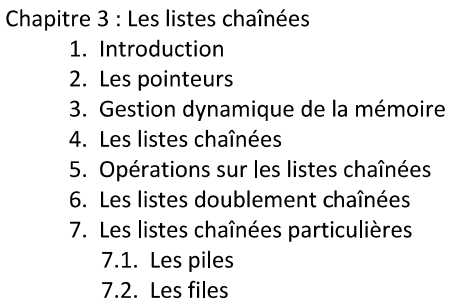 Les Listes bidirectionnelles (doublement chaînées)
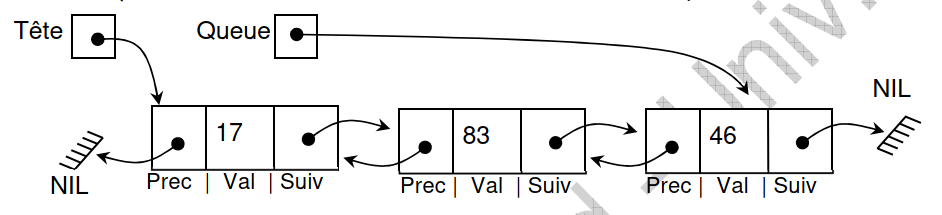 Déclaration d’une Liste doublement Chaînée (bidirectionnelle) 

Type ListeDC = ^Element 
 	Element = Enregistrement 
 		Suiv : ListeDC                    // Un pointeur vers l’élément suivant 
 		Val : TypeQuelconque       // Champ de données 
 		Prec : ListeDC                  // Un pointeur vers l’élément précédent 
 	Fin 
Var    Tete : ListeDC                          /* Tête : pointeur vers le 1er élément. Tete,     
          Queue : ListeDC                     /* Queue : pointeur vers le dernier élément */
64
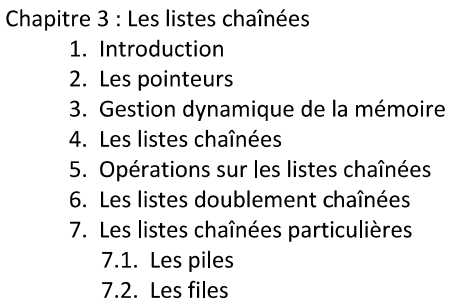 Insertion en tête d’une liste doublement chaînée
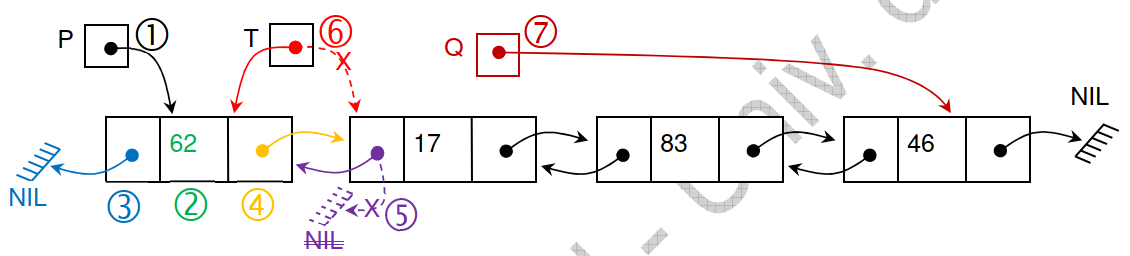 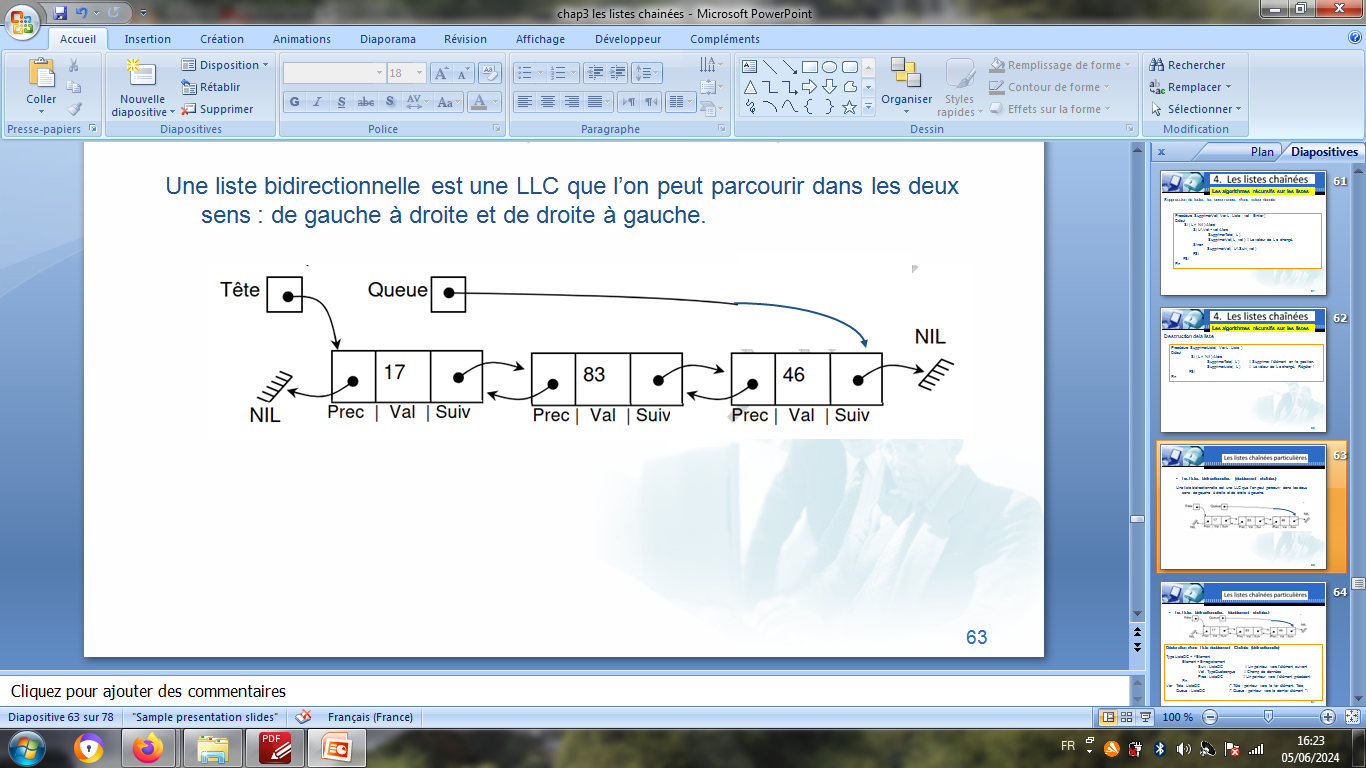 65
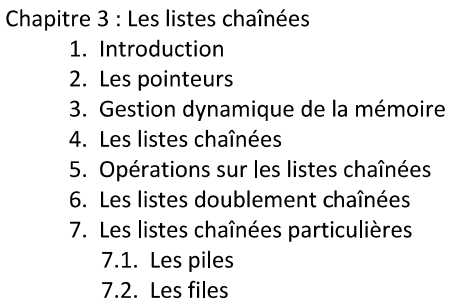 Insertion en tête d’une liste doublement chaînée
Insertion en tête d’une liste doublement chaînée
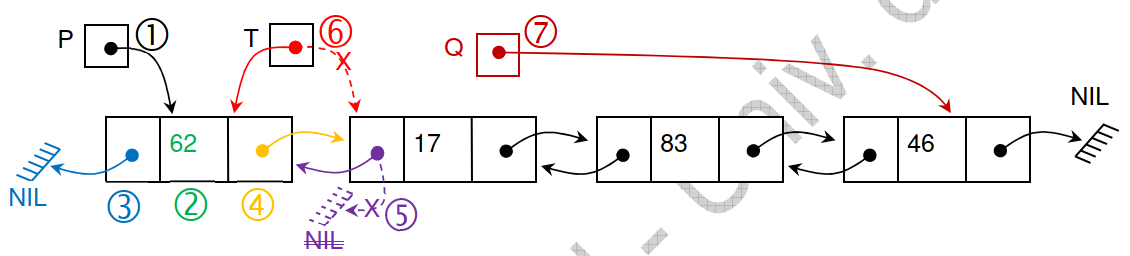 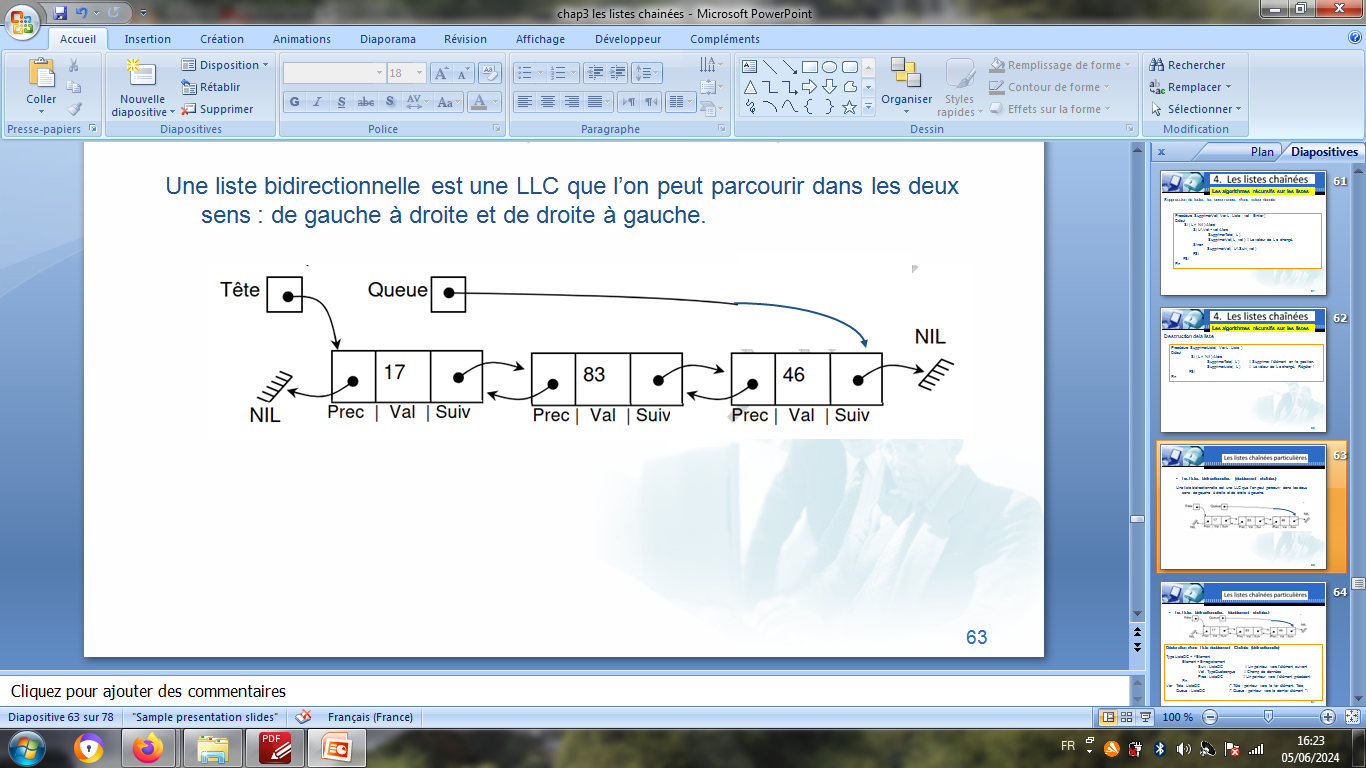 Procédure InsertionTete(Var T : ListeDC ; Var Q : ListeDC ; val : Entier) 
Var P : ListeDC 
Debut 
     Allouer( P )                   // 1 Allouer un nouvel élément 
     P^.Val  val                //  2 Remplir le champ Valeur 
     P^.Prec  Nil              // 3 Remplir le champ Précédent 
    P^.Suiv  T                 //  4 Remplir le champ Suivant 
    Si T ≠ Nil Alors   T^.Prec  P //  5 Si ce n’est pas la première insertion dans de la liste. 
     FSi 
     T  P                      // 6 Changer la tête de la liste 
     Si Q = Nil Alors               Q  P //   7 Si c’est la première insertion dans la liste. 
     FSi 
Fin
66
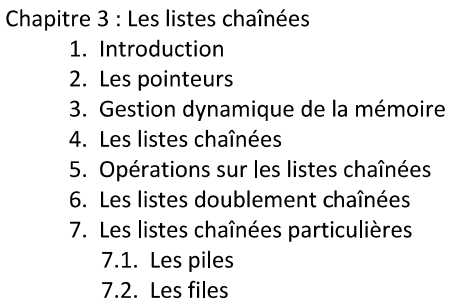 Les Listes circulaires (anneaux)
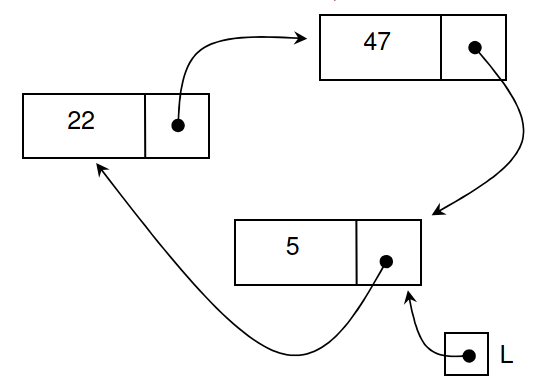 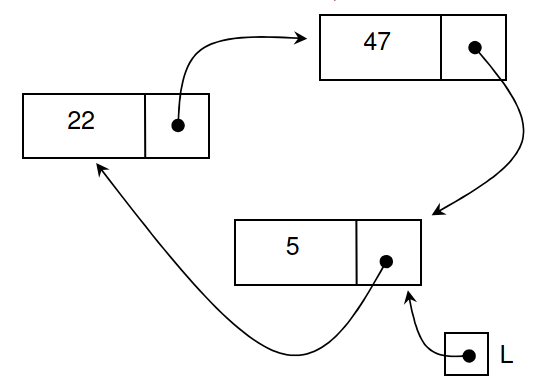 L
67
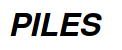 Une pile peut être définie comme une collection d’éléments où les insertions et les suppressions d’éléments se font à la même extrémité de la liste appelée sommet de pile (noté SP). 

Elle applique le principe LIFO pour Last In First Out (Dernier entré, Premier Servi).
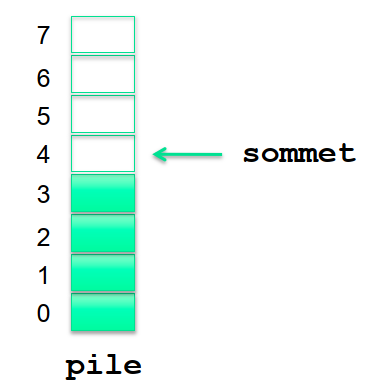 68
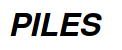 Une pile peut être définie comme une collection d’éléments où les insertions et les suppressions d’éléments se font à la même extrémité de la liste appelée sommet de pile (noté SP). 

Elle applique le principe LIFO pour Last In First Out (Dernier entré, Premier Servi).
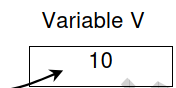 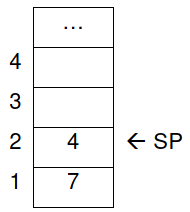 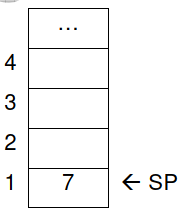 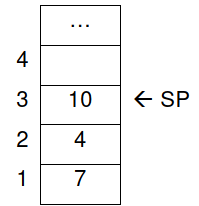 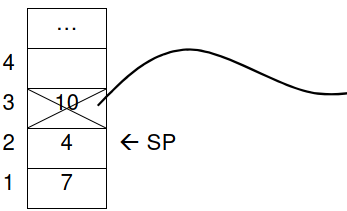 69
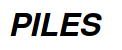 On définit sur les piles une machine abstraite munie de l’ensemble des opérations 
suivantes : 


CreerPile( P ) : Créer une pile vide. Permet d’initialiser la pile P. 
Empiler( P, val ) : Ajouter la valeur val en sommet de la pile P. 
Depiler( P, val ) : Retirer dans la variable val l’élément en sommet de de la pile P. 
PileVide( P ) : Une fonction booléenne permettant de tester si la pile P est vide. 
PilePleine( P ) : Une fonction booléenne permettant de tester si la pile P est pleine.
Une Pile peut être implémentée au moyen de : 
- Un tableau (Manière statique) 
- Une Liste Linéaire chaînée (Manière dynamique)
70
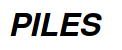 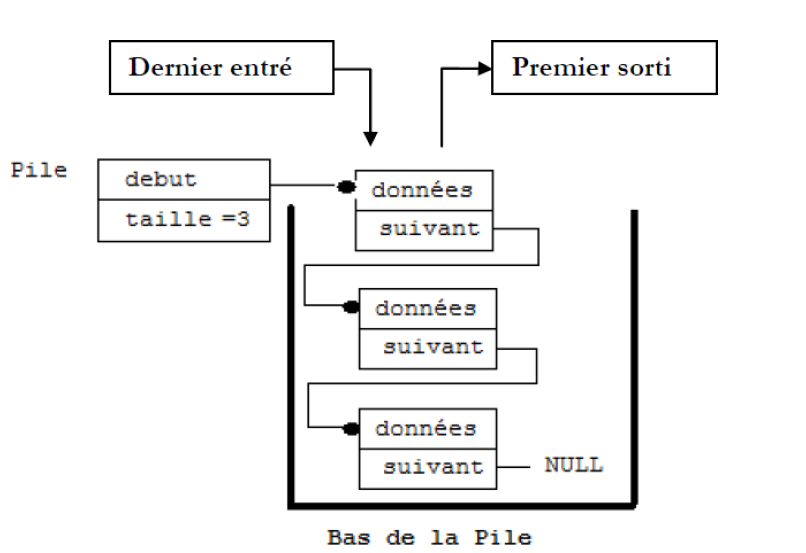 71
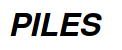 Implémentation d’une Pile en utilisant une Liste
debut
    P  Nil 
    Ecrire (‘taille de pile =‘); lire( n )
  
 // creation de pile
    pour i=1 à n faire 
	lire (v)
	 Empiler(P ,V ) 
    finpour

// affichage de pile
    pour i=1 à n faire 
	depiler(P ,V ) 
                ecrire (v)
    finpour
fin
Algorithme creepile
   Type Liste = ^Element 
                          Element = Enregistrement 
                                       Val : Entier 
                                       Suiv : Liste 
                               Fin 
               Pile = Liste  
Var P : Pile           // Déclaration d’une Pile P
       v, n: entier         // taille de pile

Procédure Empiler(Var P : Pile ; V : Entier) 
Début 
       InsererTete(P, V) 
Fin 

Procédure Depiler(Var P : Pile ; Var V : Entier) 
Début 
    V  P^.Val 
     SupprimerTete(P) 
Fin
72
FILES
Une file d’attente peut être définie comme une collection d’éléments dans laquelle tout nouvel élément est inséré à la fin et tout élément ne peut être supprimé que du début. 
Elle applique le principe « FIFO » pour « First In First Out » qui veut dire « premier entré, premier servi »
73
FILES
On définit sur les files une machine abstraite munie de l’ensemble des opérations suivantes : 

CreerFile( F ) : Créer une file vide. Permet d’initialiser la file F. 
Enfiler( F, val) : Ajouter val en queue (à la fin) de la file F. 
Defiler( F, val) : retirer dans la variable val l’élément qui est en tête de la file F. 
FileVide(F) : Une fonction booléenne permettant de tester si la file F est vide. 
FilePleine(F) : Une fonction booléenne permettant de tester si la file Fest pleine.
Une file peut être implémentée au moyen de : 
- Un tableau (Manière statique) 
- Une Liste Linéaire chaînée (Manière dynamique)
74
FILES
75
FILES
Type Liste = ^Element 
 		Element = Enregistrement 
			 Val : Entier 
 			Suiv : Liste 
 		Fin 
	 File = Enregistrement 
 			Tete, Queue : Liste 
 	Fin 
Var F : File    // Déclaration d’une File F.
76
تساؤلات وانشغالات
77